Alizandro Barraza Mendoza
Exit Interview
About Me
September 25th, 1998
Interests
Politics
Whales 
Music
Hobby's
Playing guitar
Playing Yu-Gi-Oh
Watching anime
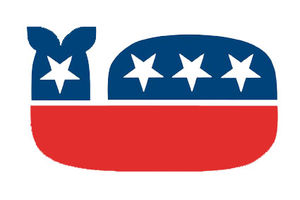 4 Years of High School
Freshman year
Very immature
I had a really bad personality overall 
Sophomore year
Maturing a little bit
I became more open minded
Junior year
I was more rebellious
I had gained a new perspective on life
Senior year
Still a little immature
Know how to communicate with people
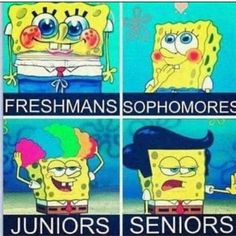 Job Shadow
Pursuing a career in the arts
Unforgettable experience
On my moms birthday
I job shadowed a college professor 
Jim Scully 
CSUB
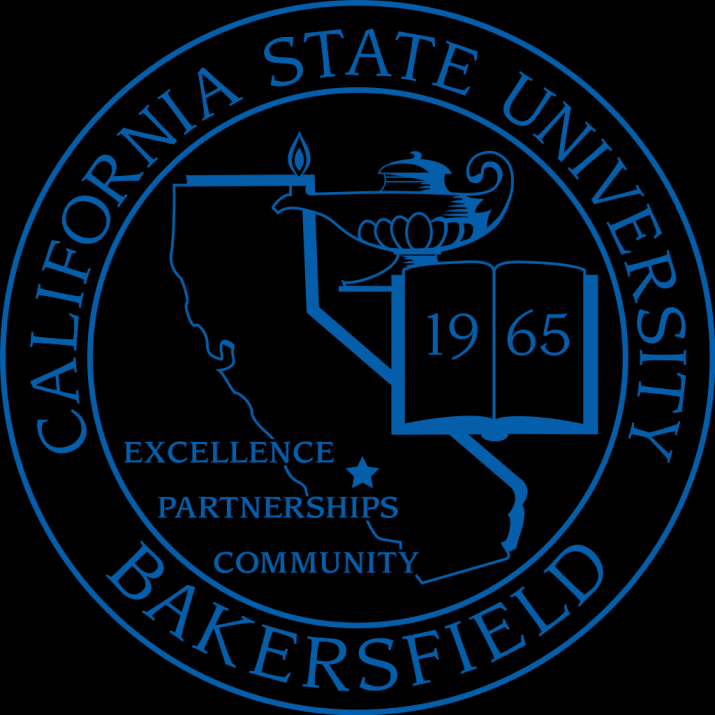 My Pathway
Beginning Guitar
I finished the course in a semester 
Intermediate Guitar
Where I began to get sort of good
Advanced Guitar
I’m on my second year of advanced guitar
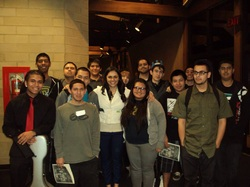 The Day After Tomorrow
Plan on going to UCSB
Study Computer and Political Science
Become a politician
Plan B
Go to Chico State
Do the same thing
Be a teacher first
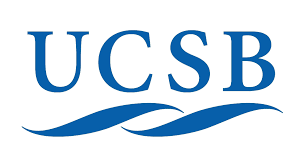 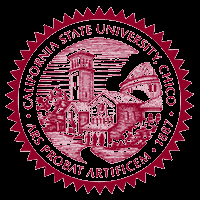 Flip The Coin
Came in a brat
My way or no way
Closed minded
Me before anyone else
Humbled
I’m not so arrogant
I’ve  lost a lot of ego
I’m a kinder and more considerate person
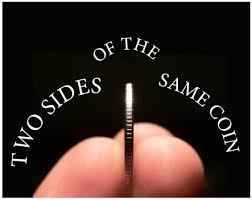 Thank You For Your Time